Об изменениях, внесенных в градостроительный кодекс 03.08.2018 года в части получения исходно-разрешительной документации на планируемые к строительству объекты в том числе ИЖС.
1
С 04.08.2018
Федеральным законом от 03.08.2018 
№ 340-ФЗ
«О внесении изменений в Градостроительный кодекс РФ и отдельные законодательные акты РФ»
введен уведомительный порядок строительства и реконструкции объектов ИЖС и садовых домов
2
До строительства, реконструкции объекта ИЖС или садового дома
Уведомление о планируемом строительстве или реконструкции объекта ИЖС или садового дома 
(ч.1 ст.51.1 ГК)
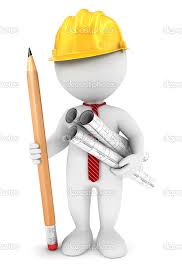 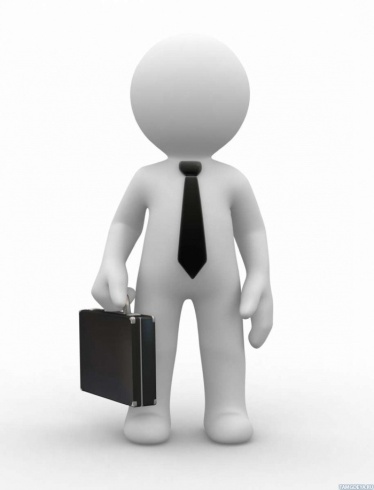 направляет
Застройщик
ОМСУ
3
После строительства, реконструкции объекта ИЖС или садового дома
Согласно письму Минстроя России 
от 16.08.2018 № 35116-ВЯ/09 
до утверждения форм уведомлений
допускается их направление с соблюдением требований к содержанию и к составу прилагаемых документов, установленных статьями 51.1 и 55 Град.кодекса
4
До строительства, реконструкции объекта ИЖС или садового дома
К уведомлению о планируемом строительстве, реконструкции прилагаются:                                       (ч.3 ст.51.1 ГК)
1) правоустанавливающие документы на ЗУ (если права не зарегистрированы в ЕГРН)
2) документ, подтверждающий полномочия представителя застройщика 
(если направлено представителем застройщика)
3) заверенный перевод документов о гос. регистрации 
(если застройщик иностранное юр. лицо)
4) описание внешнего облика ОКС 
(если в границах территории исторического поселения)
5
До строительства, реконструкции объекта ИЖС или садового дома
При отсутствии в уведомлении о планируемом строительстве или реконструкции сведений или документов 
(ч.6 ст.51.1 ГК)
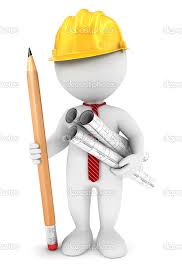 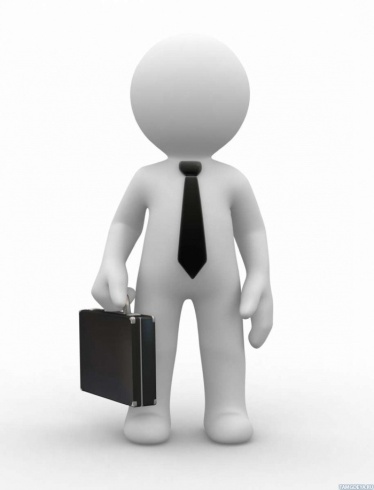 возвращает без рассмотрения 
(3 р/д)
Застройщик
ОМСУ
6
До строительства, реконструкции объекта ИЖС или садового дома
Проверка и
подготовка Уведомления о соответствии или Уведомления о несоответствии 
(ч.7 ст.51.1 ГК)
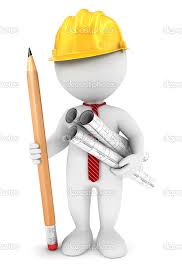 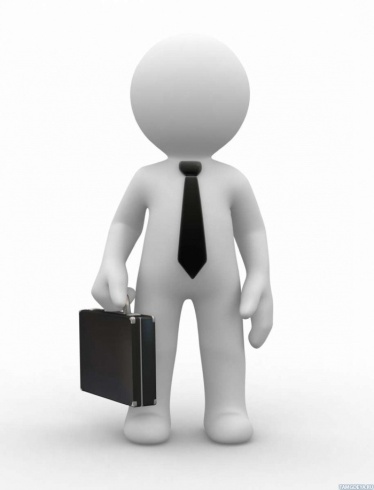 направляет в течение 7 р/д
Застройщик
ОМСУ
7
До строительства, реконструкции объекта ИЖС или садового дома
Получение застройщиком уведомления о соответствии,
не получение застройщиком никакого уведомления 
считается согласованием ОМСУ и 
дает право застройщику осуществлять строительство, реконструкцию ОКС 
в течение 10 лет, в том числе при переходе права на ЗУ
(ч.13 ст.51.1 ГК)
8
После строительства, реконструкции объекта ИЖС или садового дома
Уведомление об окончании строительства или реконструкции объекта ИЖС или садового дома 
(ч.16 ст.55 ГК)
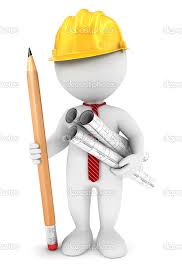 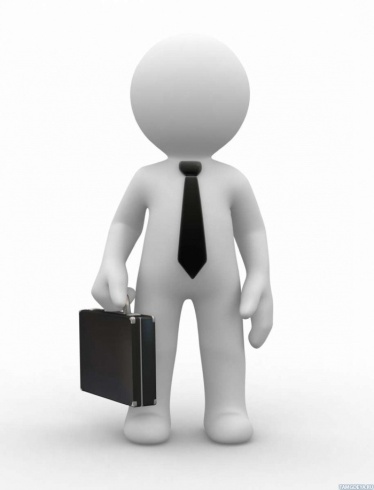 направляет в 
течение месяца
Застройщик
ОМСУ
9
После строительства, реконструкции объекта ИЖС или садового дома
В уведомлении об окончании 
строительства, реконструкции содержатся: 
(ч.16 ст.55 ГК)
сведения о застройщике
сведения о ЗУ
сведения об ОКС
почтовый и (или) электронный адрес
сведения о том, что ОКС не предназначен для раздела на самостоятельные ОН
сведения об оплате гос. пошлины за осуществление ГРП
10
После строительства, реконструкции объекта ИЖС или садового дома
К уведомлению об окончании 
строительства, реконструкции прилагаются:                                         (ч.16 ст.55 ГК)
1) документ, подтверждающий полномочия представителя застройщика 
(если направлено представителем застройщика)
2) заверенный перевод документов о гос. регистрации 
(если застройщик иностранное юр. лицо)
3) технический план здания 
4) соглашение об определении долей в праве общей долевой собственности на построенный или реконструированный ОКС                                          (если 2 и более правообладателей ЗУ)
11
После строительства, реконструкции объекта ИЖС или садового дома
При отсутствии в уведомлении сведений, документов; при истечении 10 лет; не направлении уведомления о планируемом строительстве, реконструкции 
(ч.17 ст.55 ГК)
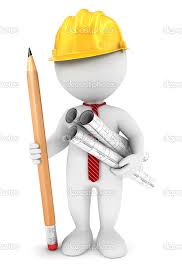 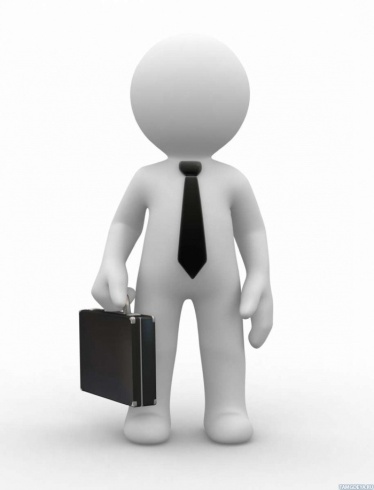 возвращает без рассмотрения (3 р/д)
Застройщик
ОМСУ
12
После строительства, реконструкции объекта ИЖС или садового дома
Проверка и
подготовка Уведомления о соответствии или о несоответствии 
(ч.19 ст.55 ГК)
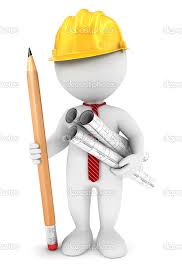 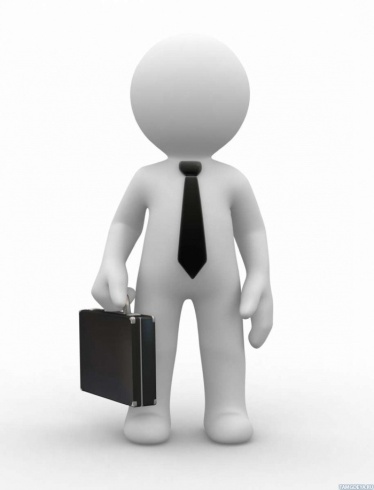 направляет в течение 7р/д
Застройщик
ОМСУ
13
ГКУ и ГРП объекта ИЖС или садового дома
При соответствии – в течение 7 р/д в электронной форме (ч.1.2 ст.19 Закона №218-ФЗ)
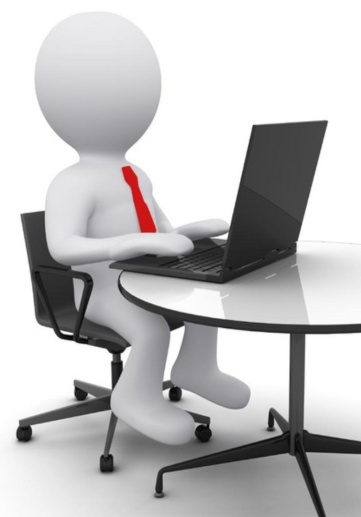 ОРП
направляет заявление о ГКУ и ГРП и документы
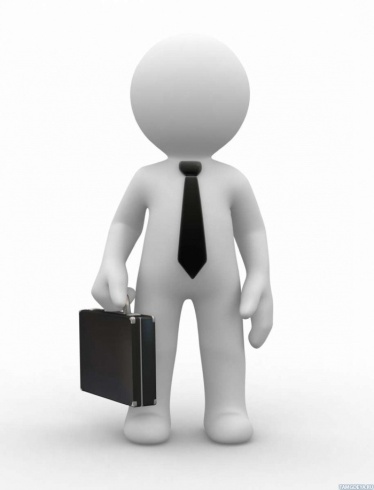 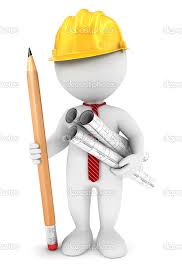 ОМСУ
Направляет уведомление о соответсвии
Застройщик
14
ГКУ и ГРП объекта ИЖС или садового дома
К заявлению должны быть приложены:
(ч.1.2 ст.19 Закона №218-ФЗ):
 уведомление об окончании строительства или реконструкции
 технический план здания
 соглашение об определении долей в праве общей долевой собственности на построенный или реконструированный ОКС (если ЗУ принадлежит двум и более гражданам)
15
Переходные положения
Если у застройщика есть разрешение на 
строительство объекта ИЖС 
не требуется уведомлять ОМСУ о начале строительства/реконструкции, но
об окончании строительства/реконструкции объекта ИЖС застройщик должен уведомить ОМСУ 
(ч.4 ст.16 Закона №340-ФЗ)
16
Переходные положения
Правообладатели ЗУ 
(дачного, садового, ИЖС, приусадебного), 
на которых до 04.08.18 начато строительство/реконструкция жилого дома, жилого строения, объекта ИЖС, 
вправе до 01.03.19 направить в ОМСУ уведомление о планируемом строительстве/реконструкции жилого дома, жилого строения или объекта ИЖС
(ч.5 ст.16 Закона №340-ФЗ)
17
Переходные положения
До 01.03.2019 
продолжается осуществление ГКУ и ГРП на жилые строения на садовых ЗУ, 
жилые дома на дачных ЗУ, 
без направления 
уведомления о планируемом строительстве, реконструкции и 
уведомления об окончании строительства, реконструкции указанных объектов 
(ч.7 ст.16 Закона №340-ФЗ)
18